Customer Scrutiny15th July 2011
Jane Taylor - Customer Inspector 
Val Bagnall - Executive Director
Being a Great landlord
Sentinel HA
Based in North Hampshire –8,000 homes, Created from 2 LSVTs in early 1990’s
Strong neighbourhood and customer focus
5 tenant Board members out of 13
90% of customers consider we provide and efficient & effective service
89% consider we provide the service they expect
92% of customers would recommend us to friends or families
Overall customer satisfaction 92%
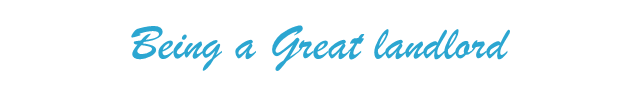 Resident Scrutiny- Why?
GETTING AND DELIVERING THE RIGHTSERVICE OFFER -!

An integral part of Co -regulatory environment 
A key element of the Annual Assessment report for customers & TSA
Big Society & local accountability
Proofing of our service delivery, as part of good governance
A central element of our Customer Involvement Strategy
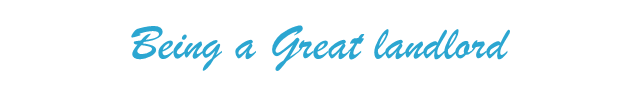 Key considerations for developing scrutiny
Membership – number, profile, skills, representation
Recruitment
Payment or incentives
Support needs - administration
Budget / cost considerations/VFM
Links with Corporate management/governance- who does it report to, and how does it communicate its function
Which model or approach
Determining priorities for scrutiny
Setting safeguards
Fit with other involvement structures/roles
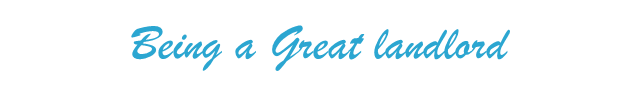 ‘Customer Deal’
Sentinel’s Service Offer
Details
Scope of all our services
Standards set for each service area
Proofing the Customer Deal
1500 qualitative comments from customers
Focus groups on TSA standards: The Home, Involvement (complaints, disability, BME), Tenancy, Community & Neighbourhood, VFM, leaseholders
Residents Week – Questionnaire
Housemark Local Standards Tracking Service
Performance framework agreed with customers
Creation of scrutiny methodology to ensure delivery
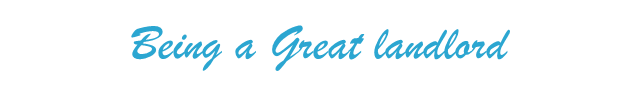 Proofing & developing our Customer Deal
Current  scrutiny arrangements
Performance
Service evaluation
VFM Grou
p
Benchmarking
Focus Groups
PI  reporting  STARA & Web
Tenant
Service Reviews
Complaints tracking
Board
Job interviews
-
induction
Members
Customer Deal
Challenge
STARA
Board
STARA
Accountability
Feedback
Disability forum
Focus Groups
Peer Review
Satisfaction /surveys
Complaints & compliments
Snagging inspection
Comprehensive  feedback programme
Residents  week & community events
Reality checking
Neighbourhood Panels
Customer Inspection
Key Services
Estate Inspections
‘Customer Deal’ 
Sentinel’s 
Local Offer
The Home
Involvement
Community & 
neighbourhood
Tenancy
TSA Standards
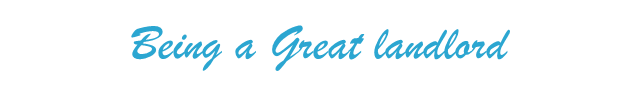 Scrutiny- The Home88% satisfied with quality of home -83% satisfied with the overall repair service
Customer Inspection of Maintenance service – Oct 10
Customers involved in monthly contractor meetings, and all procurements
Design Panel
Void inspections
Mystery shopping
Snagging Inspections
Customer reps doing repair service survey calls
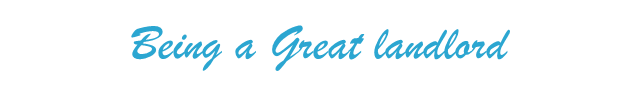 Scrutiny – Tenancy95% satisfied with Lettings Service
Customer Inspection of lettings process – June 11
Customer involvement in development of new tenancy agreement – plain English
95% satisfaction target set for all new lettings
Customer consultation on Affordable Rent regime
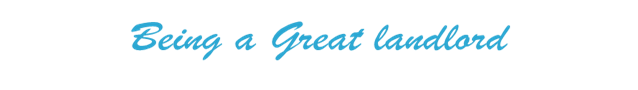 Scrutiny – Community & Neighbourhood91% satisfied with neighbourhood : 89% think Sentinel have good reputation in area
Customer Inspection of Estates Service – Sept 11
Neighbourhood Panels, with clear focus and role
Residents involved directly in LSP partnerships
Estate Inspectors – 19 trained 
Strong involvement of local councillors in what & how we do business – Qtrly meetings
Clear objectives and targets for each neighbourhood area/team – Report to Neighbourhood Panels
Development of Neighbourhood Charters with Local Agencies & Customers
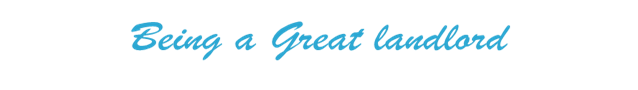 Scrutiny –Involvement85% satisfied that views taken into account
Five Customer Representatives on Board
Sentinel Tenants & Residents Association (STARA)
Hampshire & Districts Residents Forum – all key housing providers working together to deliver Involvement Standard for Hampshire
Achievement of Customer Excellence Standard 
Customer Inspectors 
Development of joint Customer Inspector team: Sentinel/Kingfisher Sovereign/ Testway HA
Disability Forum
Interviewing of all frontline staff
Residents Week
Random checking of Complaints handling
Review of Service Improvement Plan
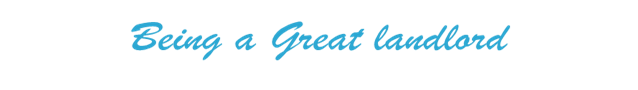 A Customer Inspector’s experience
An INSPECTION
AN INSPECTOR CAME TO CALL
- One resident inspector’s experience
An inspection
APPROACH
SELECTION
TRAINING
INSPECTION ALLOCATION
PLANNING
INSPECTION
DEBRIEF
THE POSITIVES
Self esteem and development
Use of existing skill set
Working with like minded people
Sense of involvement
Level of training and support
Degree of assistance and facilitation
Renumeration
THE NEGATIVES
Insufficient time frame for inspection
Personal shoehorning and juggling
Lack of objectivity and hidden agendas
Freeloading
Personality clashes
Lack of checks and balances
Training
RECOMMENDATIONS
Recruitment & Selection
Training
Inspection Procedures, Checks & Planning
The Inspection Process & Transparency
Debrief and Conclusions
Timescales
Renumeration